স্বাগতম
পরিচিতি
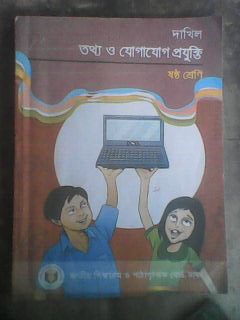 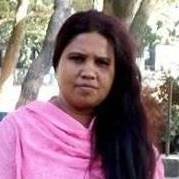 মোছা: কল্পনা বেগম 
সহকারী শিক্ষক (আইসিটি)
পীরগাছা জে, এন সরকারি মডেল উচ্চ বিদ্যালয়
মোবাইল: ০১৭৫১৯২১৪২০
Gmail. kalponaalam12@gmail.com
বিষয়: তথ্য ও যোগাযোগ প্রযুক্তি
শ্রেণি: ষষ্ঠ 
অধ্যায়: দ্বিতীয়
পাঠ: ০৯
সময়: ৫০ মিনিট
এসো আমরা কিছু যন্ত্রপাতির সাথে পরিচয় হই।
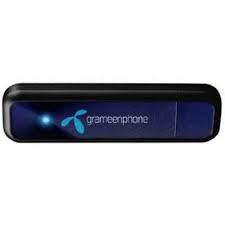 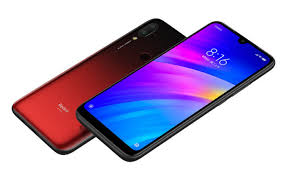 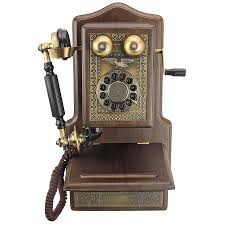 মোডেম
এটি কি?
মোবাইল
এটি কি?
এগুলো কি?
টেলিফোন
এগুলো ICT যন্ত্রপাতি
তথ্য ও যোগাযোগ প্রযুক্তির আরো কিছু যন্ত্রপাতি
শিখনফল
স্মার্টফোন কি কাজ করে তা বলতে পারবে।
স্যাটেলাইটের মাধ্যমে পৃথিবীর এক প্রান্ত থেকে অন্য প্রান্তে তথ্য স্থান্তর করা হয় তা  ব্যাখ্যা করতে পারবে।
অপটিক্যাল ফাইবারের প্রয়োজনীয়তা উল্লেখ করতে পারবে।
ছবি দুটো লক্ষ কর
ল্যান্ডফোন
এগুলো কি?
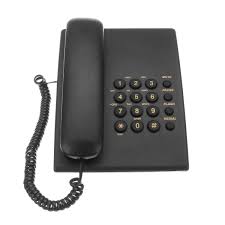 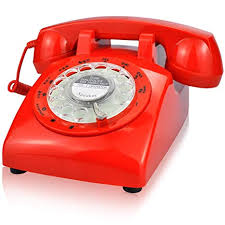 ল্যান্ডফোন দিয়ে এক জায়গা থেকে অন্য জায়গায় কথা পাঠানো যায় ।
ল্যান্ডফোন দিয়ে কি করা হয়?
কিসের মাধ্যমে সংকেত পাঠানো হতো?
বৈদ্যুতিক তার দিয়ে সংকেত পাঠাত
।
চিত্র্রগুলি লক্ষ্য কর।
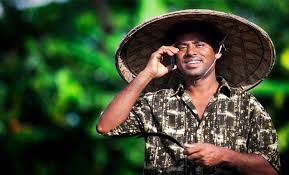 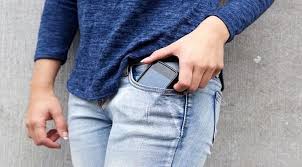 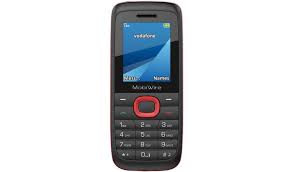 মোবাইল ফোন পকেটে রাখা যায়।
দাম কমায় সাধারণ মানুষের হাতে ।
মোবাইল ।
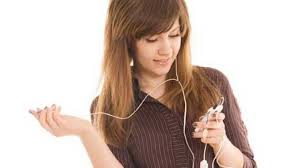 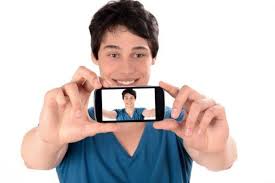 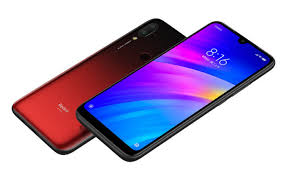 স্মার্টফোন দিয়ে গান শোনা যায়।
স্মার্টফোন দিয়ে ছবি তোলা যায়।
স্মার্টফোনে পরিনত
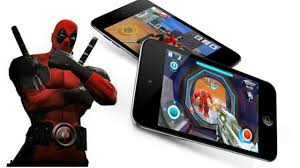 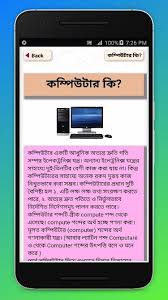 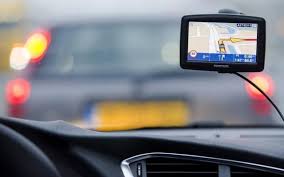 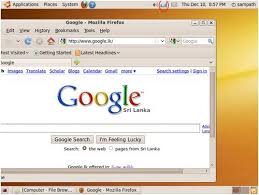 এমনকি কম্পিউটারের কাজ করা যায়।
ইন্টারনেট ব্যবহার করা হয়।
স্মার্টফোনে জিপিএস লাগিয়ে পথঘাট চেনা যায়।
গেম খেলা যায়
জোড়ায় কাজ
ল্যান্ডফোন এবং মোবাইলফোনের মধ্যে পার্থক্য কি?
মডেম
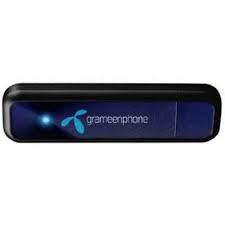 কম্পিউটারের সাথে টেলিফোনের নেটওয়ার্ক জুড়ে দেয়ার জন্য মডেম ব্যবহার করা হয়
স্যাটেলাইট
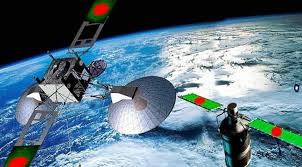 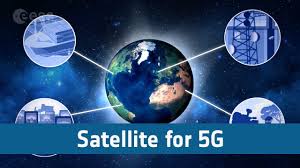 স্যাটেলাইট ব্যবহার করে পৃথিবীর এক পৃষ্ঠ থেকে অন্য পৃষ্ঠে তথ্য পাঠানো যায়।
দলীয় কাজ
স্যাটেলাইটের মাধ্যমে কিভাবে পৃথিবীর এক প্রান্ত থেকে অন্য প্রান্তে তথ্য স্থান্তর করা যায়?
অপটিক্যাল ফাইবার
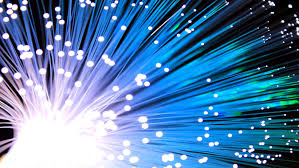 কাঁচের তৈরি অত্যন্ত সরু তার
অত্যন্ত দ্রুত গতির তার
এর মধ্য দিয়ে আলোক সংকেতে তথ্য পাঠানো হয়।
মূল্যায়ন
১. স্মার্টফোনে কিকি করা যায়?
২. মোবাইলফোন এখন বেশিরভাগ মানুষের হাতে, কারণ-
৩. স্যাটেলাইট প্রযুক্তি বলতে কি বুঝায়?
৪. আমরা কিসের মাধ্যমে দেশ ও বিদেশের খবর পাই?
৫. অপটিক্যাল ফাইবার কি?
বাড়ির কাজ
অপটিক্যাল ফাইবার, মোডেম, কম্পিউটার ব্যবহার করে কীভাবে একটা কম্পিউটার থেকে অন্য কম্পিউটারে তথ্য পাঠানো যায় তার একটি ছবি এঁকে আনবে।
ধন্যবাদ
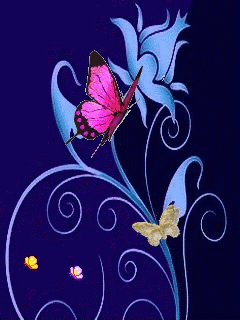 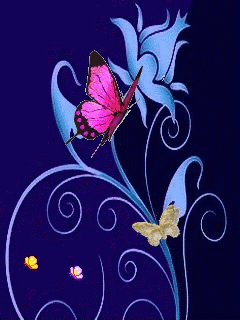 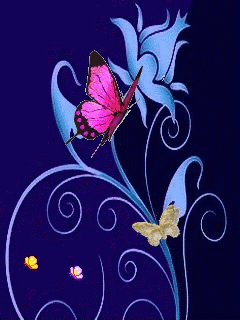 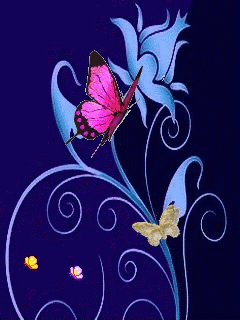 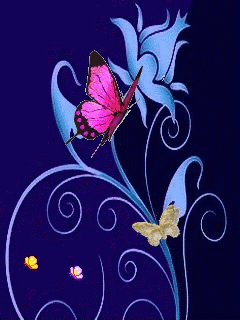 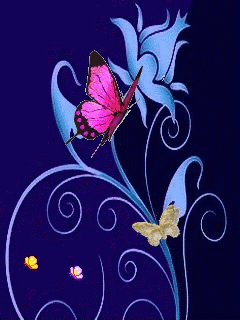 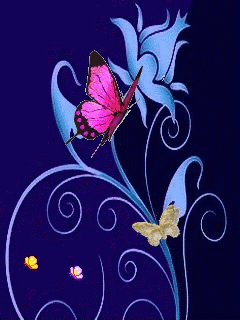 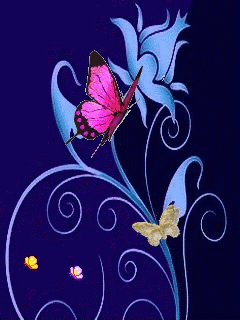 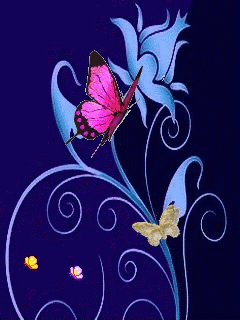 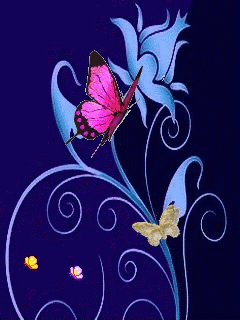 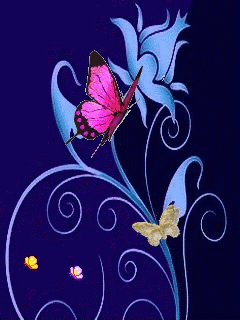 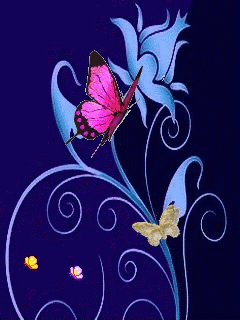